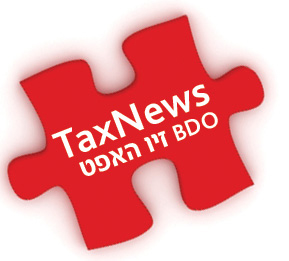 עדכונים במע"מ
רו"ח (עו"ד) אייל פישביין, שותף מחלקת מיסים משרד BDO זיו האפט
סל חקיקה שבדרך

1. הוספת סעיף 17א "נאמן של קבוצת רכישה" 
רקע לתיקון- אכיפת תיקון 40 לחוק מע"מ לגבי מכירת זכות במקרקעין לקבוצת רכישה בידי אדם שאין עיסוקיו במכירת מקרקעין.
חובת הנאמן להודיע ולהמציא פרטים למוכר
צירוף ההודעה לדיווח למס שבח
הסנקציה בשל הפרת הסעיף
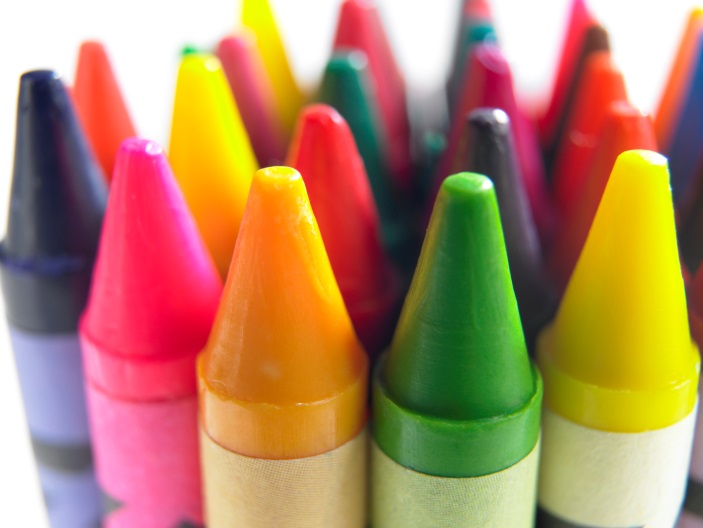 Page 2
[Speaker Notes: Text slide with title, body text and bulleted text levels (Slide layout option: Title and Content)
This slide exists as a ‘slide master’. Text is entered directly into the prompt boxes provided when a new ‘Title and Content’ slide is inserted from the slide layout options. The ‘slide master’ also includes the correctly sized and positioned BDO logotype and other graphic elements.
All the slide title text is in BDO Red, Trebuchet MS bold, upper case. Where there is a sub-heading, the second line should be changed to BDO Teal.
Within the text box there are four levels of text:
Level 1 – Body text set in 18pt. Trebuchet MS Regular in BDO Grey with single line spacing. This also includes preset additional .2 line spacing which appears between paragraphs. Subsequent lines of copy do not have an indent on this text level.
Level 2 –Bulleted text set in 18pt. Trebuchet MS Regular in BDO Grey with single line spacing. This also includes preset additional .2 line spacing which appears between paragraphs. All bullet points are round and in BDO Grey and subsequent lines of text are indented to maintain text alignment.
Third level – Bulleted text set in 14pt. Trebuchet MS Regular with single line spacing. This also includes preset additional .2 line spacing which appears between paragraphs. All bullet points are en dashes and in BDO Grey and subsequent lines of text are indented to maintain text alignment.
Fourth level – Bulleted text set in 14pt. Trebuchet MS Regular in BDO Grey with single line spacing. This also includes preset additional .2 line spacing which appears between paragraphs. All bullet points are en dashes and are in BDO Grey and subsequent lines of text are indented to maintain text alignment.
Within body text, subheadings should be set at the same size in Trebuchet MS Bold, BDO Red. 
To advance to each level from the previous one, select ‘Increase List Level’ on the ‘Paragraph’ ribbon tab. To return to the previous level, select ‘Decrease List Level’ on the ‘Paragraph’ ribbon tab. 
The starting position of the text is fixed but the text box will grow if text extends beyond the depth determined by the ‘slide master’. Care should be taken to keep text within the boundary of the bottom margin. Start a new page if necessary.]
חקיקה שבדרך - המשך 

2. הטלת עיצום כספי בגין שתי עבירות
מסירת ידיעה לא מדויקת או מסמך הכולל ידיעה כאמור במסגרת הדיווח למע"מ, בלא הסבר סביר.
הוציא חשבונית מס מבלי שהיה זכאי לעשות כן או שנאסר עליו.
הסנקציה
Page 3
[Speaker Notes: Text slide with title, body text and bulleted text levels (Slide layout option: Title and Content)
This slide exists as a ‘slide master’. Text is entered directly into the prompt boxes provided when a new ‘Title and Content’ slide is inserted from the slide layout options. The ‘slide master’ also includes the correctly sized and positioned BDO logotype and other graphic elements.
All the slide title text is in BDO Red, Trebuchet MS bold, upper case. Where there is a sub-heading, the second line should be changed to BDO Teal.
Within the text box there are four levels of text:
Level 1 – Body text set in 18pt. Trebuchet MS Regular in BDO Grey with single line spacing. This also includes preset additional .2 line spacing which appears between paragraphs. Subsequent lines of copy do not have an indent on this text level.
Level 2 –Bulleted text set in 18pt. Trebuchet MS Regular in BDO Grey with single line spacing. This also includes preset additional .2 line spacing which appears between paragraphs. All bullet points are round and in BDO Grey and subsequent lines of text are indented to maintain text alignment.
Third level – Bulleted text set in 14pt. Trebuchet MS Regular with single line spacing. This also includes preset additional .2 line spacing which appears between paragraphs. All bullet points are en dashes and in BDO Grey and subsequent lines of text are indented to maintain text alignment.
Fourth level – Bulleted text set in 14pt. Trebuchet MS Regular in BDO Grey with single line spacing. This also includes preset additional .2 line spacing which appears between paragraphs. All bullet points are en dashes and are in BDO Grey and subsequent lines of text are indented to maintain text alignment.
Within body text, subheadings should be set at the same size in Trebuchet MS Bold, BDO Red. 
To advance to each level from the previous one, select ‘Increase List Level’ on the ‘Paragraph’ ribbon tab. To return to the previous level, select ‘Decrease List Level’ on the ‘Paragraph’ ribbon tab. 
The starting position of the text is fixed but the text box will grow if text extends beyond the depth determined by the ‘slide master’. Care should be taken to keep text within the boundary of the bottom margin. Start a new page if necessary.]
תיקונים אחרונים

1. דיווח על חוות דעת ונקיטת עמדה החייבת דיווח 
נוסף סעיף 67ג.
חוות דעת בכתב חתומה במישרין או בעקיפין המאפשרת יתרון מס או נועדה לאפשר יתרון מס ושמתקיים בו אחד מהשניים:
שכ"ט תלוי ביתרון המס 
או
"תכנון מדף"
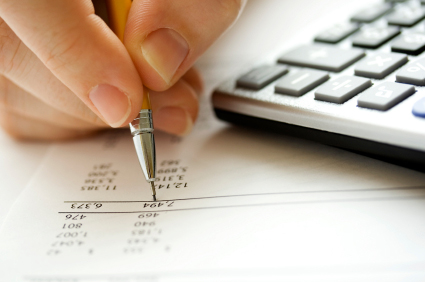 Page 4
[Speaker Notes: Text slide with title, body text and bulleted text levels (Slide layout option: Title and Content)
This slide exists as a ‘slide master’. Text is entered directly into the prompt boxes provided when a new ‘Title and Content’ slide is inserted from the slide layout options. The ‘slide master’ also includes the correctly sized and positioned BDO logotype and other graphic elements.
All the slide title text is in BDO Red, Trebuchet MS bold, upper case. Where there is a sub-heading, the second line should be changed to BDO Teal.
Within the text box there are four levels of text:
Level 1 – Body text set in 18pt. Trebuchet MS Regular in BDO Grey with single line spacing. This also includes preset additional .2 line spacing which appears between paragraphs. Subsequent lines of copy do not have an indent on this text level.
Level 2 –Bulleted text set in 18pt. Trebuchet MS Regular in BDO Grey with single line spacing. This also includes preset additional .2 line spacing which appears between paragraphs. All bullet points are round and in BDO Grey and subsequent lines of text are indented to maintain text alignment.
Third level – Bulleted text set in 14pt. Trebuchet MS Regular with single line spacing. This also includes preset additional .2 line spacing which appears between paragraphs. All bullet points are en dashes and in BDO Grey and subsequent lines of text are indented to maintain text alignment.
Fourth level – Bulleted text set in 14pt. Trebuchet MS Regular in BDO Grey with single line spacing. This also includes preset additional .2 line spacing which appears between paragraphs. All bullet points are en dashes and are in BDO Grey and subsequent lines of text are indented to maintain text alignment.
Within body text, subheadings should be set at the same size in Trebuchet MS Bold, BDO Red. 
To advance to each level from the previous one, select ‘Increase List Level’ on the ‘Paragraph’ ribbon tab. To return to the previous level, select ‘Decrease List Level’ on the ‘Paragraph’ ribbon tab. 
The starting position of the text is fixed but the text box will grow if text extends beyond the depth determined by the ‘slide master’. Care should be taken to keep text within the boundary of the bottom margin. Start a new page if necessary.]
תיקונים אחרונים - המשך

"יתרון מס" מוגדר בסעיף כ- הנחה, דחייה, החזר.
שכר טרחה מוגדר- 100,000 מירבי ₪ בגין תכנון מס 
"תכנון מדף" – חוות דעת, בין היתר עם תוכן אחיד באותו נושא, שניתנה במישרין או בעקיפין לשלושה במשך שנתיים.
   או, נותן חוות הדעת הציעה אותה מיוזמתו והמקבל חייב בסודיות לגבי כולה או חלקה.

צורת הדיווח ומועדים – נקבעו בסעיף 67ג (ב) לחוק מע"מ.
Page 5
[Speaker Notes: Text slide with title, body text and bulleted text levels (Slide layout option: Title and Content)
This slide exists as a ‘slide master’. Text is entered directly into the prompt boxes provided when a new ‘Title and Content’ slide is inserted from the slide layout options. The ‘slide master’ also includes the correctly sized and positioned BDO logotype and other graphic elements.
All the slide title text is in BDO Red, Trebuchet MS bold, upper case. Where there is a sub-heading, the second line should be changed to BDO Teal.
Within the text box there are four levels of text:
Level 1 – Body text set in 18pt. Trebuchet MS Regular in BDO Grey with single line spacing. This also includes preset additional .2 line spacing which appears between paragraphs. Subsequent lines of copy do not have an indent on this text level.
Level 2 –Bulleted text set in 18pt. Trebuchet MS Regular in BDO Grey with single line spacing. This also includes preset additional .2 line spacing which appears between paragraphs. All bullet points are round and in BDO Grey and subsequent lines of text are indented to maintain text alignment.
Third level – Bulleted text set in 14pt. Trebuchet MS Regular with single line spacing. This also includes preset additional .2 line spacing which appears between paragraphs. All bullet points are en dashes and in BDO Grey and subsequent lines of text are indented to maintain text alignment.
Fourth level – Bulleted text set in 14pt. Trebuchet MS Regular in BDO Grey with single line spacing. This also includes preset additional .2 line spacing which appears between paragraphs. All bullet points are en dashes and are in BDO Grey and subsequent lines of text are indented to maintain text alignment.
Within body text, subheadings should be set at the same size in Trebuchet MS Bold, BDO Red. 
To advance to each level from the previous one, select ‘Increase List Level’ on the ‘Paragraph’ ribbon tab. To return to the previous level, select ‘Decrease List Level’ on the ‘Paragraph’ ribbon tab. 
The starting position of the text is fixed but the text box will grow if text extends beyond the depth determined by the ‘slide master’. Care should be taken to keep text within the boundary of the bottom margin. Start a new page if necessary.]
תיקונים אחרונים - המשך

"נקיטת עמדה חייבת דיווח" סעיף 69ד
מתקיים בה כל אלה 
מנוגדת לעמדת רשויות המיסים שפורסמו עד תום שנת המס החולפת.
יתרון המס עולה על 2 מיליון ₪ בשנה או 5 מיליון ₪ במהלך 4 שנים לכל היותר.
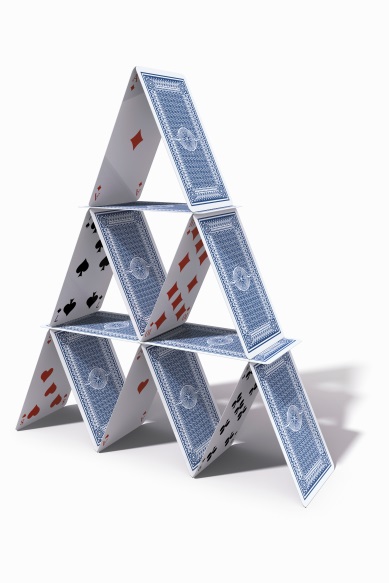 Page 6
[Speaker Notes: Text slide with title, body text and bulleted text levels (Slide layout option: Title and Content)
This slide exists as a ‘slide master’. Text is entered directly into the prompt boxes provided when a new ‘Title and Content’ slide is inserted from the slide layout options. The ‘slide master’ also includes the correctly sized and positioned BDO logotype and other graphic elements.
All the slide title text is in BDO Red, Trebuchet MS bold, upper case. Where there is a sub-heading, the second line should be changed to BDO Teal.
Within the text box there are four levels of text:
Level 1 – Body text set in 18pt. Trebuchet MS Regular in BDO Grey with single line spacing. This also includes preset additional .2 line spacing which appears between paragraphs. Subsequent lines of copy do not have an indent on this text level.
Level 2 –Bulleted text set in 18pt. Trebuchet MS Regular in BDO Grey with single line spacing. This also includes preset additional .2 line spacing which appears between paragraphs. All bullet points are round and in BDO Grey and subsequent lines of text are indented to maintain text alignment.
Third level – Bulleted text set in 14pt. Trebuchet MS Regular with single line spacing. This also includes preset additional .2 line spacing which appears between paragraphs. All bullet points are en dashes and in BDO Grey and subsequent lines of text are indented to maintain text alignment.
Fourth level – Bulleted text set in 14pt. Trebuchet MS Regular in BDO Grey with single line spacing. This also includes preset additional .2 line spacing which appears between paragraphs. All bullet points are en dashes and are in BDO Grey and subsequent lines of text are indented to maintain text alignment.
Within body text, subheadings should be set at the same size in Trebuchet MS Bold, BDO Red. 
To advance to each level from the previous one, select ‘Increase List Level’ on the ‘Paragraph’ ribbon tab. To return to the previous level, select ‘Decrease List Level’ on the ‘Paragraph’ ribbon tab. 
The starting position of the text is fixed but the text box will grow if text extends beyond the depth determined by the ‘slide master’. Care should be taken to keep text within the boundary of the bottom margin. Start a new page if necessary.]
תיקונים אחרונים - המשך

פרטים מלאים בסעיפים הרלוונטיים 
אין תחולה על עוסק שמחזור עסקאותיו אינו עולה על 3 מיליון, מוסד ציבורי כמשמעותו בסעיף 9(2) לפקודה ועל חבר בני אדם מאוגד או שאינו מאוגד ואין עיסוקו לשם קבלת רווחים ושאינו מוסד כספי.  

קיימים חריגים נוספים
מי שנותן חוות דעת שהיא "תכנון מדף" יודיע לצד שהוא  השלישי ואילך שקיבל את חוות הדעת.
Page 7
[Speaker Notes: Text slide with title, body text and bulleted text levels (Slide layout option: Title and Content)
This slide exists as a ‘slide master’. Text is entered directly into the prompt boxes provided when a new ‘Title and Content’ slide is inserted from the slide layout options. The ‘slide master’ also includes the correctly sized and positioned BDO logotype and other graphic elements.
All the slide title text is in BDO Red, Trebuchet MS bold, upper case. Where there is a sub-heading, the second line should be changed to BDO Teal.
Within the text box there are four levels of text:
Level 1 – Body text set in 18pt. Trebuchet MS Regular in BDO Grey with single line spacing. This also includes preset additional .2 line spacing which appears between paragraphs. Subsequent lines of copy do not have an indent on this text level.
Level 2 –Bulleted text set in 18pt. Trebuchet MS Regular in BDO Grey with single line spacing. This also includes preset additional .2 line spacing which appears between paragraphs. All bullet points are round and in BDO Grey and subsequent lines of text are indented to maintain text alignment.
Third level – Bulleted text set in 14pt. Trebuchet MS Regular with single line spacing. This also includes preset additional .2 line spacing which appears between paragraphs. All bullet points are en dashes and in BDO Grey and subsequent lines of text are indented to maintain text alignment.
Fourth level – Bulleted text set in 14pt. Trebuchet MS Regular in BDO Grey with single line spacing. This also includes preset additional .2 line spacing which appears between paragraphs. All bullet points are en dashes and are in BDO Grey and subsequent lines of text are indented to maintain text alignment.
Within body text, subheadings should be set at the same size in Trebuchet MS Bold, BDO Red. 
To advance to each level from the previous one, select ‘Increase List Level’ on the ‘Paragraph’ ribbon tab. To return to the previous level, select ‘Decrease List Level’ on the ‘Paragraph’ ribbon tab. 
The starting position of the text is fixed but the text box will grow if text extends beyond the depth determined by the ‘slide master’. Care should be taken to keep text within the boundary of the bottom margin. Start a new page if necessary.]
החלטות מיסוי חדשות


א'. ריבית על הלוואות כשהמחיר הוא על פי סעיפים 3(ט) או 3(י) לפקודת מס הכנסה.
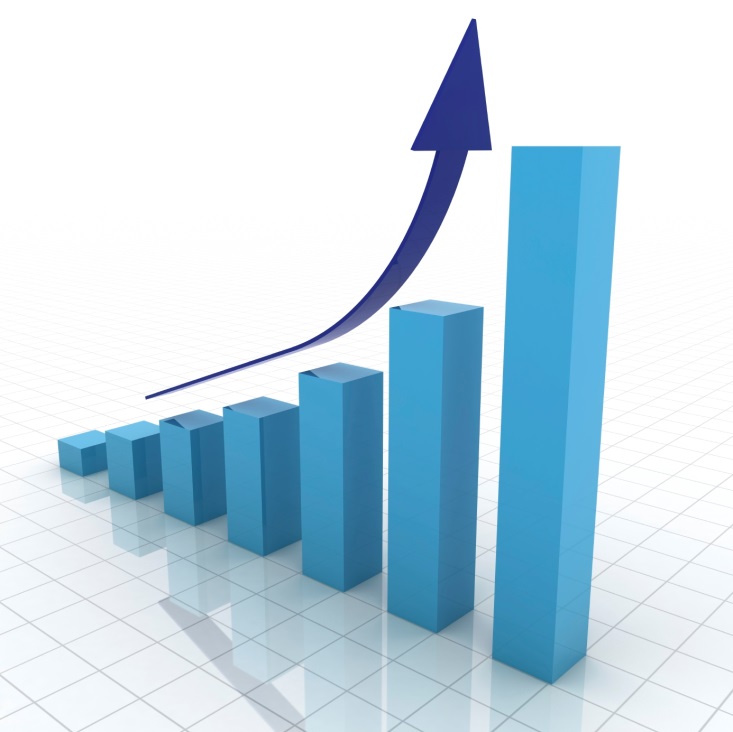 Page 8
[Speaker Notes: Text slide with title, body text and bulleted text levels (Slide layout option: Title and Content)
This slide exists as a ‘slide master’. Text is entered directly into the prompt boxes provided when a new ‘Title and Content’ slide is inserted from the slide layout options. The ‘slide master’ also includes the correctly sized and positioned BDO logotype and other graphic elements.
All the slide title text is in BDO Red, Trebuchet MS bold, upper case. Where there is a sub-heading, the second line should be changed to BDO Teal.
Within the text box there are four levels of text:
Level 1 – Body text set in 18pt. Trebuchet MS Regular in BDO Grey with single line spacing. This also includes preset additional .2 line spacing which appears between paragraphs. Subsequent lines of copy do not have an indent on this text level.
Level 2 –Bulleted text set in 18pt. Trebuchet MS Regular in BDO Grey with single line spacing. This also includes preset additional .2 line spacing which appears between paragraphs. All bullet points are round and in BDO Grey and subsequent lines of text are indented to maintain text alignment.
Third level – Bulleted text set in 14pt. Trebuchet MS Regular with single line spacing. This also includes preset additional .2 line spacing which appears between paragraphs. All bullet points are en dashes and in BDO Grey and subsequent lines of text are indented to maintain text alignment.
Fourth level – Bulleted text set in 14pt. Trebuchet MS Regular in BDO Grey with single line spacing. This also includes preset additional .2 line spacing which appears between paragraphs. All bullet points are en dashes and are in BDO Grey and subsequent lines of text are indented to maintain text alignment.
Within body text, subheadings should be set at the same size in Trebuchet MS Bold, BDO Red. 
To advance to each level from the previous one, select ‘Increase List Level’ on the ‘Paragraph’ ribbon tab. To return to the previous level, select ‘Decrease List Level’ on the ‘Paragraph’ ribbon tab. 
The starting position of the text is fixed but the text box will grow if text extends beyond the depth determined by the ‘slide master’. Care should be taken to keep text within the boundary of the bottom margin. Start a new page if necessary.]
החלטות מיסוי חדשות- המשך

ב. הוראת פרשנות 6/2015 – פירות וירקות 
פורסמה באתר רשות המיסים בדצמבר 2015
מכירת פירות וירקות שלא בתוספת חייבת מס מלא.
הפירות והירקות לא עברו עיבוד כמו: ניקוי, בירור, אריזה, הבחלה (החשת הבשלת הפרי תוך שימוש בגז אתילן), החסנה, וקירור (שאינו הקפאה).
עיבוד מוגדר בחוזר כפעולה המשנה דבר מה במוצר המקורי ומתאימה אותו לשימוש המבוקש.
דוגמאות בחוזר לחבות בשיעור אפס/ חייב במס 
 בשיעור מלא.
.
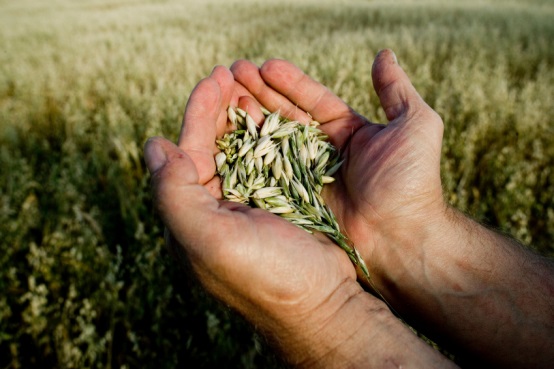 Page 9
[Speaker Notes: Text slide with title, body text and bulleted text levels (Slide layout option: Title and Content)
This slide exists as a ‘slide master’. Text is entered directly into the prompt boxes provided when a new ‘Title and Content’ slide is inserted from the slide layout options. The ‘slide master’ also includes the correctly sized and positioned BDO logotype and other graphic elements.
All the slide title text is in BDO Red, Trebuchet MS bold, upper case. Where there is a sub-heading, the second line should be changed to BDO Teal.
Within the text box there are four levels of text:
Level 1 – Body text set in 18pt. Trebuchet MS Regular in BDO Grey with single line spacing. This also includes preset additional .2 line spacing which appears between paragraphs. Subsequent lines of copy do not have an indent on this text level.
Level 2 –Bulleted text set in 18pt. Trebuchet MS Regular in BDO Grey with single line spacing. This also includes preset additional .2 line spacing which appears between paragraphs. All bullet points are round and in BDO Grey and subsequent lines of text are indented to maintain text alignment.
Third level – Bulleted text set in 14pt. Trebuchet MS Regular with single line spacing. This also includes preset additional .2 line spacing which appears between paragraphs. All bullet points are en dashes and in BDO Grey and subsequent lines of text are indented to maintain text alignment.
Fourth level – Bulleted text set in 14pt. Trebuchet MS Regular in BDO Grey with single line spacing. This also includes preset additional .2 line spacing which appears between paragraphs. All bullet points are en dashes and are in BDO Grey and subsequent lines of text are indented to maintain text alignment.
Within body text, subheadings should be set at the same size in Trebuchet MS Bold, BDO Red. 
To advance to each level from the previous one, select ‘Increase List Level’ on the ‘Paragraph’ ribbon tab. To return to the previous level, select ‘Decrease List Level’ on the ‘Paragraph’ ribbon tab. 
The starting position of the text is fixed but the text box will grow if text extends beyond the depth determined by the ‘slide master’. Care should be taken to keep text within the boundary of the bottom margin. Start a new page if necessary.]
החלטות מיסוי חדשות- המשך
מכירת "דמן" (יבול עתידי של פירות וירקות) לפרות וירקות שבתוספת חייבת במס אפס
יבוא פירות וירקות חייב במס מלא.
אריזות- בהתאם לתקנה 4.
משלוח ללא תמורה נוספת.
מענקים
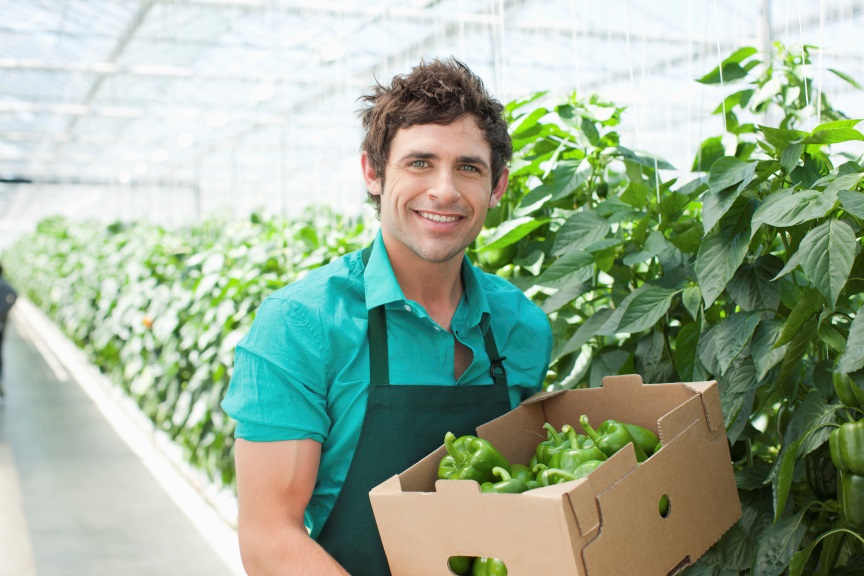 Page 10
[Speaker Notes: Text slide with title, body text and bulleted text levels (Slide layout option: Title and Content)
This slide exists as a ‘slide master’. Text is entered directly into the prompt boxes provided when a new ‘Title and Content’ slide is inserted from the slide layout options. The ‘slide master’ also includes the correctly sized and positioned BDO logotype and other graphic elements.
All the slide title text is in BDO Red, Trebuchet MS bold, upper case. Where there is a sub-heading, the second line should be changed to BDO Teal.
Within the text box there are four levels of text:
Level 1 – Body text set in 18pt. Trebuchet MS Regular in BDO Grey with single line spacing. This also includes preset additional .2 line spacing which appears between paragraphs. Subsequent lines of copy do not have an indent on this text level.
Level 2 –Bulleted text set in 18pt. Trebuchet MS Regular in BDO Grey with single line spacing. This also includes preset additional .2 line spacing which appears between paragraphs. All bullet points are round and in BDO Grey and subsequent lines of text are indented to maintain text alignment.
Third level – Bulleted text set in 14pt. Trebuchet MS Regular with single line spacing. This also includes preset additional .2 line spacing which appears between paragraphs. All bullet points are en dashes and in BDO Grey and subsequent lines of text are indented to maintain text alignment.
Fourth level – Bulleted text set in 14pt. Trebuchet MS Regular in BDO Grey with single line spacing. This also includes preset additional .2 line spacing which appears between paragraphs. All bullet points are en dashes and are in BDO Grey and subsequent lines of text are indented to maintain text alignment.
Within body text, subheadings should be set at the same size in Trebuchet MS Bold, BDO Red. 
To advance to each level from the previous one, select ‘Increase List Level’ on the ‘Paragraph’ ribbon tab. To return to the previous level, select ‘Decrease List Level’ on the ‘Paragraph’ ribbon tab. 
The starting position of the text is fixed but the text box will grow if text extends beyond the depth determined by the ‘slide master’. Care should be taken to keep text within the boundary of the bottom margin. Start a new page if necessary.]
החלטות מיסוי חדשות- המשך

ג. מכירת פירות וירקות חצויים, אתרוגים וקנביס רפואי
נקבע
חיתוך מהווה עיבוד אך מכירת חצי אבטיח או חלקי דלעת לפי משקל לא יהיה עיבוד.
אתרוג הינו פרי הדר וזכאי למס בשיעור אפס הן אם נמכר בנפרד והן אם במארז כחלק מארבעת המינים.
לולב ערבה והדס חייבים במס מלא.
קנאביס רפואי הינו צמח מרפא שאינו כלול ברשימת צמחי המרפא הזכאים למס בשיעור אפס ולכן חייב במס בשיעור מלא.
Page 11
[Speaker Notes: Text slide with title, body text and bulleted text levels (Slide layout option: Title and Content)
This slide exists as a ‘slide master’. Text is entered directly into the prompt boxes provided when a new ‘Title and Content’ slide is inserted from the slide layout options. The ‘slide master’ also includes the correctly sized and positioned BDO logotype and other graphic elements.
All the slide title text is in BDO Red, Trebuchet MS bold, upper case. Where there is a sub-heading, the second line should be changed to BDO Teal.
Within the text box there are four levels of text:
Level 1 – Body text set in 18pt. Trebuchet MS Regular in BDO Grey with single line spacing. This also includes preset additional .2 line spacing which appears between paragraphs. Subsequent lines of copy do not have an indent on this text level.
Level 2 –Bulleted text set in 18pt. Trebuchet MS Regular in BDO Grey with single line spacing. This also includes preset additional .2 line spacing which appears between paragraphs. All bullet points are round and in BDO Grey and subsequent lines of text are indented to maintain text alignment.
Third level – Bulleted text set in 14pt. Trebuchet MS Regular with single line spacing. This also includes preset additional .2 line spacing which appears between paragraphs. All bullet points are en dashes and in BDO Grey and subsequent lines of text are indented to maintain text alignment.
Fourth level – Bulleted text set in 14pt. Trebuchet MS Regular in BDO Grey with single line spacing. This also includes preset additional .2 line spacing which appears between paragraphs. All bullet points are en dashes and are in BDO Grey and subsequent lines of text are indented to maintain text alignment.
Within body text, subheadings should be set at the same size in Trebuchet MS Bold, BDO Red. 
To advance to each level from the previous one, select ‘Increase List Level’ on the ‘Paragraph’ ribbon tab. To return to the previous level, select ‘Decrease List Level’ on the ‘Paragraph’ ribbon tab. 
The starting position of the text is fixed but the text box will grow if text extends beyond the depth determined by the ‘slide master’. Care should be taken to keep text within the boundary of the bottom margin. Start a new page if necessary.]
החלטות מיסוי חדשות

ד. אספקת שירותי כוח אדם לבתי מלון באילת.
   החברה חויבה בשומה על השירותים שספיקה באילת.
   נקבע 
הרשימה של השירותים היא שישה במספר והינה סגורה לשירותים שמעניק תושב שאינו אילתי לתושב אילת לצרכי עסקו באילת.
 אם השירות לא כלול בתקנה או פורט בחוזר רשות המיסים אזי חייב במס מלא.
     הפתרון- להירשם כעוסק אילתי
Page 12
[Speaker Notes: Text slide with title, body text and bulleted text levels (Slide layout option: Title and Content)
This slide exists as a ‘slide master’. Text is entered directly into the prompt boxes provided when a new ‘Title and Content’ slide is inserted from the slide layout options. The ‘slide master’ also includes the correctly sized and positioned BDO logotype and other graphic elements.
All the slide title text is in BDO Red, Trebuchet MS bold, upper case. Where there is a sub-heading, the second line should be changed to BDO Teal.
Within the text box there are four levels of text:
Level 1 – Body text set in 18pt. Trebuchet MS Regular in BDO Grey with single line spacing. This also includes preset additional .2 line spacing which appears between paragraphs. Subsequent lines of copy do not have an indent on this text level.
Level 2 –Bulleted text set in 18pt. Trebuchet MS Regular in BDO Grey with single line spacing. This also includes preset additional .2 line spacing which appears between paragraphs. All bullet points are round and in BDO Grey and subsequent lines of text are indented to maintain text alignment.
Third level – Bulleted text set in 14pt. Trebuchet MS Regular with single line spacing. This also includes preset additional .2 line spacing which appears between paragraphs. All bullet points are en dashes and in BDO Grey and subsequent lines of text are indented to maintain text alignment.
Fourth level – Bulleted text set in 14pt. Trebuchet MS Regular in BDO Grey with single line spacing. This also includes preset additional .2 line spacing which appears between paragraphs. All bullet points are en dashes and are in BDO Grey and subsequent lines of text are indented to maintain text alignment.
Within body text, subheadings should be set at the same size in Trebuchet MS Bold, BDO Red. 
To advance to each level from the previous one, select ‘Increase List Level’ on the ‘Paragraph’ ribbon tab. To return to the previous level, select ‘Decrease List Level’ on the ‘Paragraph’ ribbon tab. 
The starting position of the text is fixed but the text box will grow if text extends beyond the depth determined by the ‘slide master’. Care should be taken to keep text within the boundary of the bottom margin. Start a new page if necessary.]
החלטות מיסוי חדשות- המשך

ה'. ביצוע השקעות פיננסיות – סיווג כמוסד כספי
חברה בע"מ פועלים בישראל בהשקעות ובמסחר בניירות ערך בבורסה בישראל ומחוץ לישראל, באמצעות כספי השקעות בחשבון הנוסטרו של החברה.
מבצעים מספר רב של השקעות בשווי גבוה
נקבע
פעילות החברה דומה למוסדות פיננסיים ולכן תסווג כמוסד כספי ויודגש כי הסיווג יחול גם על התאגדויות משפטיות אחרות במידה ויקיימו אותו סוג ונפח של פעילות לרבות פעולה דומה המבוצעת על ידי פרטיים
Page 13
[Speaker Notes: Text slide with title, body text and bulleted text levels (Slide layout option: Title and Content)
This slide exists as a ‘slide master’. Text is entered directly into the prompt boxes provided when a new ‘Title and Content’ slide is inserted from the slide layout options. The ‘slide master’ also includes the correctly sized and positioned BDO logotype and other graphic elements.
All the slide title text is in BDO Red, Trebuchet MS bold, upper case. Where there is a sub-heading, the second line should be changed to BDO Teal.
Within the text box there are four levels of text:
Level 1 – Body text set in 18pt. Trebuchet MS Regular in BDO Grey with single line spacing. This also includes preset additional .2 line spacing which appears between paragraphs. Subsequent lines of copy do not have an indent on this text level.
Level 2 –Bulleted text set in 18pt. Trebuchet MS Regular in BDO Grey with single line spacing. This also includes preset additional .2 line spacing which appears between paragraphs. All bullet points are round and in BDO Grey and subsequent lines of text are indented to maintain text alignment.
Third level – Bulleted text set in 14pt. Trebuchet MS Regular with single line spacing. This also includes preset additional .2 line spacing which appears between paragraphs. All bullet points are en dashes and in BDO Grey and subsequent lines of text are indented to maintain text alignment.
Fourth level – Bulleted text set in 14pt. Trebuchet MS Regular in BDO Grey with single line spacing. This also includes preset additional .2 line spacing which appears between paragraphs. All bullet points are en dashes and are in BDO Grey and subsequent lines of text are indented to maintain text alignment.
Within body text, subheadings should be set at the same size in Trebuchet MS Bold, BDO Red. 
To advance to each level from the previous one, select ‘Increase List Level’ on the ‘Paragraph’ ribbon tab. To return to the previous level, select ‘Decrease List Level’ on the ‘Paragraph’ ribbon tab. 
The starting position of the text is fixed but the text box will grow if text extends beyond the depth determined by the ‘slide master’. Care should be taken to keep text within the boundary of the bottom margin. Start a new page if necessary.]
החלטות מיסוי חדשות- המשך

ו'. ניכוי מס תשומות ששימשו לטיפול בהגשת בקשה לקבלת מענק ממשרד הכלכלה.

נקבע
בהתאם להלכת "אבי צמיגים" לא יותר בניכוי של מס התשומות על הוצאות ששימשו לקבלת מענקים המנויים בתקנה 3 לתקנות מע"מ.
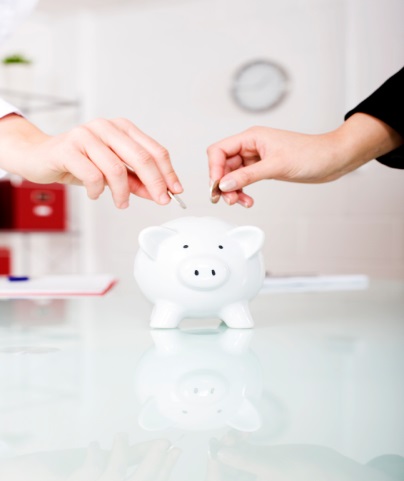 Page 14
[Speaker Notes: Text slide with title, body text and bulleted text levels (Slide layout option: Title and Content)
This slide exists as a ‘slide master’. Text is entered directly into the prompt boxes provided when a new ‘Title and Content’ slide is inserted from the slide layout options. The ‘slide master’ also includes the correctly sized and positioned BDO logotype and other graphic elements.
All the slide title text is in BDO Red, Trebuchet MS bold, upper case. Where there is a sub-heading, the second line should be changed to BDO Teal.
Within the text box there are four levels of text:
Level 1 – Body text set in 18pt. Trebuchet MS Regular in BDO Grey with single line spacing. This also includes preset additional .2 line spacing which appears between paragraphs. Subsequent lines of copy do not have an indent on this text level.
Level 2 –Bulleted text set in 18pt. Trebuchet MS Regular in BDO Grey with single line spacing. This also includes preset additional .2 line spacing which appears between paragraphs. All bullet points are round and in BDO Grey and subsequent lines of text are indented to maintain text alignment.
Third level – Bulleted text set in 14pt. Trebuchet MS Regular with single line spacing. This also includes preset additional .2 line spacing which appears between paragraphs. All bullet points are en dashes and in BDO Grey and subsequent lines of text are indented to maintain text alignment.
Fourth level – Bulleted text set in 14pt. Trebuchet MS Regular in BDO Grey with single line spacing. This also includes preset additional .2 line spacing which appears between paragraphs. All bullet points are en dashes and are in BDO Grey and subsequent lines of text are indented to maintain text alignment.
Within body text, subheadings should be set at the same size in Trebuchet MS Bold, BDO Red. 
To advance to each level from the previous one, select ‘Increase List Level’ on the ‘Paragraph’ ribbon tab. To return to the previous level, select ‘Decrease List Level’ on the ‘Paragraph’ ribbon tab. 
The starting position of the text is fixed but the text box will grow if text extends beyond the depth determined by the ‘slide master’. Care should be taken to keep text within the boundary of the bottom margin. Start a new page if necessary.]
החלטות מיסוי חדשות- המשך

ז. אשפוז תייר בבית חולים ישראלי והשירותים הנלווים (בבית חולים שהינו עוסק)
שינוי המצב הקיים 
במקרה זה החברה ליוותה חולה תייר הן במהלך הבדיקות הרפואיות השונות המקדימות את האשפוז לבחון התאמה וסיכונים, הן במהלך האשפוז והן לאחריו. והחברה נתנה מענה לכל צרכיו מההליך הרפואי במהלך שהותו בישראל   
כגון תרופות, פיזיוטרפיה וכו'.
התייר משלם ישירות לבית החולים לרבות עמלת החברה בגין שירותיה לתייר.
Page 15
[Speaker Notes: Text slide with title, body text and bulleted text levels (Slide layout option: Title and Content)
This slide exists as a ‘slide master’. Text is entered directly into the prompt boxes provided when a new ‘Title and Content’ slide is inserted from the slide layout options. The ‘slide master’ also includes the correctly sized and positioned BDO logotype and other graphic elements.
All the slide title text is in BDO Red, Trebuchet MS bold, upper case. Where there is a sub-heading, the second line should be changed to BDO Teal.
Within the text box there are four levels of text:
Level 1 – Body text set in 18pt. Trebuchet MS Regular in BDO Grey with single line spacing. This also includes preset additional .2 line spacing which appears between paragraphs. Subsequent lines of copy do not have an indent on this text level.
Level 2 –Bulleted text set in 18pt. Trebuchet MS Regular in BDO Grey with single line spacing. This also includes preset additional .2 line spacing which appears between paragraphs. All bullet points are round and in BDO Grey and subsequent lines of text are indented to maintain text alignment.
Third level – Bulleted text set in 14pt. Trebuchet MS Regular with single line spacing. This also includes preset additional .2 line spacing which appears between paragraphs. All bullet points are en dashes and in BDO Grey and subsequent lines of text are indented to maintain text alignment.
Fourth level – Bulleted text set in 14pt. Trebuchet MS Regular in BDO Grey with single line spacing. This also includes preset additional .2 line spacing which appears between paragraphs. All bullet points are en dashes and are in BDO Grey and subsequent lines of text are indented to maintain text alignment.
Within body text, subheadings should be set at the same size in Trebuchet MS Bold, BDO Red. 
To advance to each level from the previous one, select ‘Increase List Level’ on the ‘Paragraph’ ribbon tab. To return to the previous level, select ‘Decrease List Level’ on the ‘Paragraph’ ribbon tab. 
The starting position of the text is fixed but the text box will grow if text extends beyond the depth determined by the ‘slide master’. Care should be taken to keep text within the boundary of the bottom margin. Start a new page if necessary.]
החלטות מיסוי חדשות- המשך

נקבע בהחלטה
חמישה תנאים מצטברים לזכאות
תייר
בית חולים רשום(לא מרפאה)
אישפוז
השירותים כלולים בחשבונית שמוציא בית החולים לתייר
עמידה בדרישות תקנה 12 לתקנות.
מה שלא נכלל בחשבונית בית החולים חייב במס מלא.
Page 16
[Speaker Notes: Text slide with title, body text and bulleted text levels (Slide layout option: Title and Content)
This slide exists as a ‘slide master’. Text is entered directly into the prompt boxes provided when a new ‘Title and Content’ slide is inserted from the slide layout options. The ‘slide master’ also includes the correctly sized and positioned BDO logotype and other graphic elements.
All the slide title text is in BDO Red, Trebuchet MS bold, upper case. Where there is a sub-heading, the second line should be changed to BDO Teal.
Within the text box there are four levels of text:
Level 1 – Body text set in 18pt. Trebuchet MS Regular in BDO Grey with single line spacing. This also includes preset additional .2 line spacing which appears between paragraphs. Subsequent lines of copy do not have an indent on this text level.
Level 2 –Bulleted text set in 18pt. Trebuchet MS Regular in BDO Grey with single line spacing. This also includes preset additional .2 line spacing which appears between paragraphs. All bullet points are round and in BDO Grey and subsequent lines of text are indented to maintain text alignment.
Third level – Bulleted text set in 14pt. Trebuchet MS Regular with single line spacing. This also includes preset additional .2 line spacing which appears between paragraphs. All bullet points are en dashes and in BDO Grey and subsequent lines of text are indented to maintain text alignment.
Fourth level – Bulleted text set in 14pt. Trebuchet MS Regular in BDO Grey with single line spacing. This also includes preset additional .2 line spacing which appears between paragraphs. All bullet points are en dashes and are in BDO Grey and subsequent lines of text are indented to maintain text alignment.
Within body text, subheadings should be set at the same size in Trebuchet MS Bold, BDO Red. 
To advance to each level from the previous one, select ‘Increase List Level’ on the ‘Paragraph’ ribbon tab. To return to the previous level, select ‘Decrease List Level’ on the ‘Paragraph’ ribbon tab. 
The starting position of the text is fixed but the text box will grow if text extends beyond the depth determined by the ‘slide master’. Care should be taken to keep text within the boundary of the bottom margin. Start a new page if necessary.]
החלטות מיסוי חדשות- המשך

ח. חבות במע"מ ברכישת דירת מגורים על ידי עוסק (שאינו בענף המקרקעין)

עמדת רשות המיסים בקשר לעסקת רכישת הדירה מאדם פרטי.
והשכרתה למגורים לפחות מ25 שנה
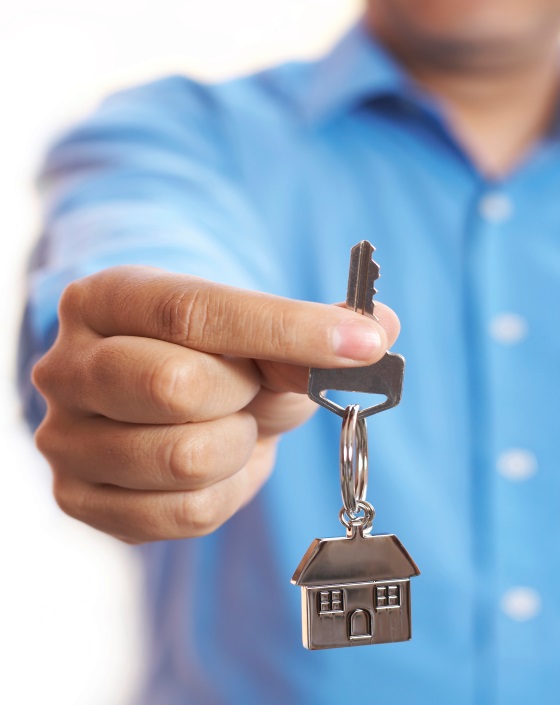 Page 17
[Speaker Notes: Text slide with title, body text and bulleted text levels (Slide layout option: Title and Content)
This slide exists as a ‘slide master’. Text is entered directly into the prompt boxes provided when a new ‘Title and Content’ slide is inserted from the slide layout options. The ‘slide master’ also includes the correctly sized and positioned BDO logotype and other graphic elements.
All the slide title text is in BDO Red, Trebuchet MS bold, upper case. Where there is a sub-heading, the second line should be changed to BDO Teal.
Within the text box there are four levels of text:
Level 1 – Body text set in 18pt. Trebuchet MS Regular in BDO Grey with single line spacing. This also includes preset additional .2 line spacing which appears between paragraphs. Subsequent lines of copy do not have an indent on this text level.
Level 2 –Bulleted text set in 18pt. Trebuchet MS Regular in BDO Grey with single line spacing. This also includes preset additional .2 line spacing which appears between paragraphs. All bullet points are round and in BDO Grey and subsequent lines of text are indented to maintain text alignment.
Third level – Bulleted text set in 14pt. Trebuchet MS Regular with single line spacing. This also includes preset additional .2 line spacing which appears between paragraphs. All bullet points are en dashes and in BDO Grey and subsequent lines of text are indented to maintain text alignment.
Fourth level – Bulleted text set in 14pt. Trebuchet MS Regular in BDO Grey with single line spacing. This also includes preset additional .2 line spacing which appears between paragraphs. All bullet points are en dashes and are in BDO Grey and subsequent lines of text are indented to maintain text alignment.
Within body text, subheadings should be set at the same size in Trebuchet MS Bold, BDO Red. 
To advance to each level from the previous one, select ‘Increase List Level’ on the ‘Paragraph’ ribbon tab. To return to the previous level, select ‘Decrease List Level’ on the ‘Paragraph’ ribbon tab. 
The starting position of the text is fixed but the text box will grow if text extends beyond the depth determined by the ‘slide master’. Care should be taken to keep text within the boundary of the bottom margin. Start a new page if necessary.]
החלטות מיסוי חדשות- המשך

ט. חבות במע"מ תקבולים במסגרת תוכנית התייעלות בענף יצרני החלב.
   בהחלטת ממשלה נקבע תקציב לביצוע לרכישת המכסות     
   ומכירתן לעוסקים חדשים.
  נקבע
התקבול חייב במע"מ לפי סעיף 2 לחוק או סעיף 12 לחוק.
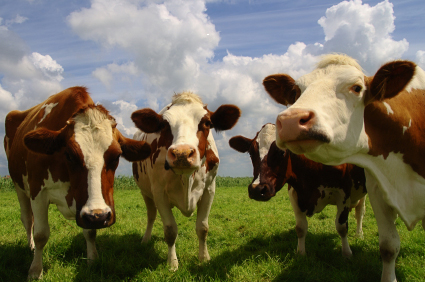 Page 18
[Speaker Notes: Text slide with title, body text and bulleted text levels (Slide layout option: Title and Content)
This slide exists as a ‘slide master’. Text is entered directly into the prompt boxes provided when a new ‘Title and Content’ slide is inserted from the slide layout options. The ‘slide master’ also includes the correctly sized and positioned BDO logotype and other graphic elements.
All the slide title text is in BDO Red, Trebuchet MS bold, upper case. Where there is a sub-heading, the second line should be changed to BDO Teal.
Within the text box there are four levels of text:
Level 1 – Body text set in 18pt. Trebuchet MS Regular in BDO Grey with single line spacing. This also includes preset additional .2 line spacing which appears between paragraphs. Subsequent lines of copy do not have an indent on this text level.
Level 2 –Bulleted text set in 18pt. Trebuchet MS Regular in BDO Grey with single line spacing. This also includes preset additional .2 line spacing which appears between paragraphs. All bullet points are round and in BDO Grey and subsequent lines of text are indented to maintain text alignment.
Third level – Bulleted text set in 14pt. Trebuchet MS Regular with single line spacing. This also includes preset additional .2 line spacing which appears between paragraphs. All bullet points are en dashes and in BDO Grey and subsequent lines of text are indented to maintain text alignment.
Fourth level – Bulleted text set in 14pt. Trebuchet MS Regular in BDO Grey with single line spacing. This also includes preset additional .2 line spacing which appears between paragraphs. All bullet points are en dashes and are in BDO Grey and subsequent lines of text are indented to maintain text alignment.
Within body text, subheadings should be set at the same size in Trebuchet MS Bold, BDO Red. 
To advance to each level from the previous one, select ‘Increase List Level’ on the ‘Paragraph’ ribbon tab. To return to the previous level, select ‘Decrease List Level’ on the ‘Paragraph’ ribbon tab. 
The starting position of the text is fixed but the text box will grow if text extends beyond the depth determined by the ‘slide master’. Care should be taken to keep text within the boundary of the bottom margin. Start a new page if necessary.]
החלטות מיסוי חדשות- המשך

י'. הוצאות הודעת זיכוי לספקים בגין עסקאות ששולמו באמצעות תווי קנייה או כרטיסי אשראי והתקבלה בגינם תמורה מופחתת.

תנאים לביצוע
אחת לחודש בתנאי שעומדים בדרישות שפורטו בהחלטת המיסוי.
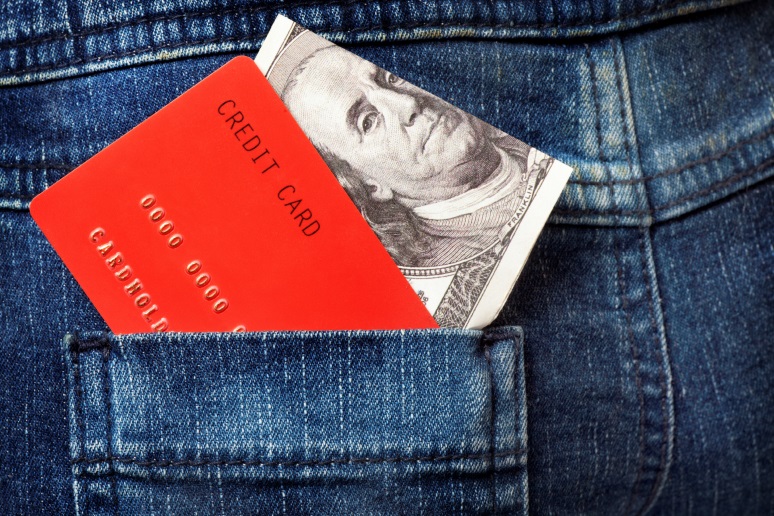 Page 19
[Speaker Notes: Text slide with title, body text and bulleted text levels (Slide layout option: Title and Content)
This slide exists as a ‘slide master’. Text is entered directly into the prompt boxes provided when a new ‘Title and Content’ slide is inserted from the slide layout options. The ‘slide master’ also includes the correctly sized and positioned BDO logotype and other graphic elements.
All the slide title text is in BDO Red, Trebuchet MS bold, upper case. Where there is a sub-heading, the second line should be changed to BDO Teal.
Within the text box there are four levels of text:
Level 1 – Body text set in 18pt. Trebuchet MS Regular in BDO Grey with single line spacing. This also includes preset additional .2 line spacing which appears between paragraphs. Subsequent lines of copy do not have an indent on this text level.
Level 2 –Bulleted text set in 18pt. Trebuchet MS Regular in BDO Grey with single line spacing. This also includes preset additional .2 line spacing which appears between paragraphs. All bullet points are round and in BDO Grey and subsequent lines of text are indented to maintain text alignment.
Third level – Bulleted text set in 14pt. Trebuchet MS Regular with single line spacing. This also includes preset additional .2 line spacing which appears between paragraphs. All bullet points are en dashes and in BDO Grey and subsequent lines of text are indented to maintain text alignment.
Fourth level – Bulleted text set in 14pt. Trebuchet MS Regular in BDO Grey with single line spacing. This also includes preset additional .2 line spacing which appears between paragraphs. All bullet points are en dashes and are in BDO Grey and subsequent lines of text are indented to maintain text alignment.
Within body text, subheadings should be set at the same size in Trebuchet MS Bold, BDO Red. 
To advance to each level from the previous one, select ‘Increase List Level’ on the ‘Paragraph’ ribbon tab. To return to the previous level, select ‘Decrease List Level’ on the ‘Paragraph’ ribbon tab. 
The starting position of the text is fixed but the text box will grow if text extends beyond the depth determined by the ‘slide master’. Care should be taken to keep text within the boundary of the bottom margin. Start a new page if necessary.]
תודה על 
ההקשבה